(Nicht nur) „Gedächtnis des Landes“Struktur, Profil und Herausforderungen eines modernen Archivbetriebes
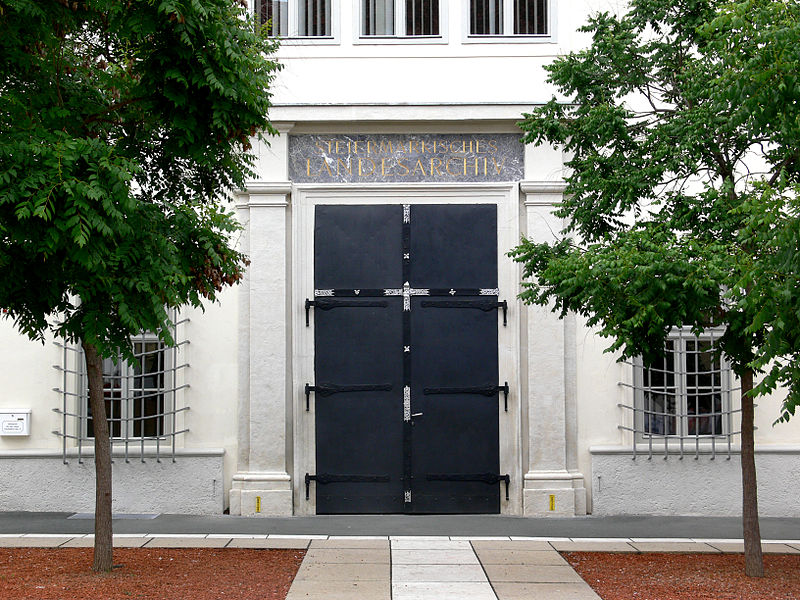 Das Steiermärkische Landesarchiv 2015
Momentaufnahmen zu
Status
Struktur
Profil
öffentlicher Wahrnehmung
Rechtliche Grundlagen
Rechtliche Grundlagen
Gesetz über die Sicherung, Verwahrung und Nutzung von Archivgut (Steiermärkisches Archivgesetz – StAG)
beschlossen 16. April 2013
kundgemacht 12. Juni 2013
in Kraft getreten 13. Juni 2013
Rechtliche Grundlagen
Gesetz gliedert sich in sechs Abschnitte
Allgemeine Bestimmungen
Aufgaben des Landesarchivs
Archivierung
Zugang und Nutzung des Archivgutes
Kommunales Archivwesen
Schlussbestimmungen
Archivprofil
Das Archivprofil – Aufgaben des Landesarchivs laut Gesetz
Bewertung von Schriftgut und Archivierung von Archivgut des Archivträgers 
geordnete Archivierung (Bestandserhaltung, Ordnung und Erschließung etc.)
Erwerb, Übernahme und Archivierung von Archivgut Dritter, sofern dessen Erhaltung im Interesse des Landes liegt
Das Archivprofil – Aufgaben des Landesarchivs laut Gesetz
Bereitstellung des Archivgutes zur Nutzung sowie archivfachliche Beratung, Beratung bei der Bearbeitung, Recherche und Forschungen im Archivgut
Ausarbeitung von gutachterlichen Stellungnahmen und Beratung bei Fachfragen
Das Archivprofil – Aufgaben des Landesarchivs laut Gesetz
Wissenschaftliche Forschung und die Veröffentlichung und Vermittlung wissenschaftlicher Erkenntnisse
Durchführung und Teilnahme an archivfachlichen, historischen und landeskundlichen Forschungsvorhaben 
Vertretung des Landes in nationalen und internationalen, den Aufgabenbereich des Landesarchivs betreffenden Fachgremien
Status und Struktur
Status und Struktur
Dienststelle des Amtes der Steiermärkischen Landesregierung
bis 2013: Fachabteilung der Präsidialabteilung
ab 2013: Referat der Abteilung 3 – Inneres und Verfassung
Gliederung
Direktion
5 gleichrangige Subeinheiten
Bereiche mit einem zusätzlichen Aufgabengebiet aus Bestandssicherung, Bestandserhaltung oder innere Organisation
Status und Struktur
Staatliche Archive (sowie Informationsmanagement)
Archive des Landes (sowie Haus- und Sicherheitstechnik und Amtsbibliothek)
Körperschafts- und Privatarchive (sowie Bestandserhaltung)
Sondersammlungen (sowie wissenschaftliche Bibliotheken und Lesesaalbetrieb)
Wirtschafts- und Schularchive (sowie Reprografie und Medienkonvertierung)
Status und Struktur
2015: 58 Mitarbeiterinnen und Mitarbeiter (2001: 70)
8 Verwaltung, Innerer Dienst, Haus- und Sicherheitstechnik
2 Bibliothek
18 Bestandserhaltung
30 Bestandsbetreuung
61.000 Laufmeter
Bewerten und Übernehmen, Ordnen und Erschließen
Bewerten und Übernehmen
Schriftgut von 
Dienststellen und Behörden des Landes einschließlich der Landesregierung und ihrer Mitglieder sowie deren Rechts- und Funktionsvorgänger
der Landtag Steiermark 
der Landesrechnungshof 
sowie juristische Personen des öffentlichen Rechts, die der Aufsicht des Landes unterstehen (ausgenommen sind hier Gemeinden und Gemeindeverbände )
Bewerten und Übernehmen
Übergabe bzw. Pflicht zur Anbietung
zur Erfüllung laufender Aufgaben nicht mehr benötigt
nach Ablauf der festgelegten Frist
spätestens nach 30 Jahren
Digitale Unterlagen nach zehn Jahren
Bewerten und Übernehmen
archivwürdige Unterlagen des Bundes im Bundesland, die nicht im Staatsarchiv verwahrt werden, z. B. Gerichtsbestände
Kontinuität
Kapazität
Schriftgut von Gemeinden
Verwahrung vor Ort
Übernahme ins StLA nur nach Maßgabe vorhandener Ressourcen
Bewerten und Übernehmen
Unterlagen Dritter, sofern von wissenschaftlicher Relevanz und im Interesse des Landes
Ankäufe als Ausnahme
Eigentum des Landes oder
Eigentumsvorbehalt
Depositum
Zugangsbeschränkungen
Ordnen und Erschließen
Übergabe der Unterlagen in authentischer und vollständiger Form
zugehörige Findmittel
Erschließungsgrad unterschiedlich
Sammlungen
Körperschafts- und Privatarchive
Ordnen und Erschließen
Sammlungen
hoher Erschließungsgrad
27.000 Plakate
15.000 Ortsbilder
50.000 Ansichtskarten
60.000 Urkunden

hoher Revisionsbedarf
Einspeisung ungeprüfter Daten in Informationssystem
Ordnen und Erschließen
1959 Herausgabe eines Gesamtinventars
Revision der Archivbestände im Rahmen der Übersiedelung
Bestandsbeschreibungen  nach ISAD
Archivinformationssystem
Bestandserhaltung
Bestandserhaltung
Depot

Werkstätten
Restaurierung
Handbuchbinderei
Reprografie
Bestandserhaltung – Depot
Zentraldepot
7 Ebenen
17 bis 19 ºC Raumtemperatur
45 bis 50 % Luftfeuchtigkeit
jeweils 5 Brandabschnitte
Zugangssicherung
75.000 Laufmeter
Werkstätte für Restaurierung
moderne und großzügige Ausstattung
Pilzlabor
Gutachten und Beratungen für externe Institutionen
Werkstätte für Restaurierung
Schwerpunkt auf Massenrestaurierung
56.000 Blätter trockengereinigt
1.079 Siegel streichdesinfiziert 
Wischdesinfektion bei Übernahme buchförmiger Archivalien 
zeitintensive Sicherung wertvoller Bestände
Restaurierwerkstätte
Reinigung der befallenen Blätter
Desinfektion in einem Bad
drei Stunden unter fließenden Wasser gewässert
chemisch neutralisiert
Verleimt
mit dünnen Japanpapier kaschiert und über Nacht gepresst 
Fehlstellenergänzung mit Hadern- oder Japanpapier 
neuerlichen Pressung des Blattes
restaurierte Blatt beschnitten und entweder mit anderen – bei gebundenen Archivalien –gebunden oder bei Einzelstücken zur Einordnung in den Archivbestand bereitgestellt
Handbuchbinderei
Betreuung und Sicherung des historischen Buchbestandes
2 Sozialprojekte
Lederpflege von rund 20.000 buchförmigen Archivalien
Zweckbindungen
Studio für Reprografie und Medienkonvertierung
Reproduktionen für Benützer/innen
Anfertigung von digitalen Datensätzen zur Bestandssicherung und Zugänglichmachung im Archivinformationssystem
Beratung und Benützung
Beratung und Benützung
Beratung
Lesesäle
Bereitstellung für Archivalien
Beratung und Benützung
Archivschutz und archivfachliche Beratung
Archivschutz und archivfachliche Beratung
Archivschutz im Bundesland
Unterstützung des Staatsarchivs als Archivamt
Servicestelle in Fragen der Bestandserhaltung und -sicherung
Ortsnamenkommission und Gemeindeheraldik
Sitz der Ortsnamenkommission
„Heroldsamt“ des  Landes
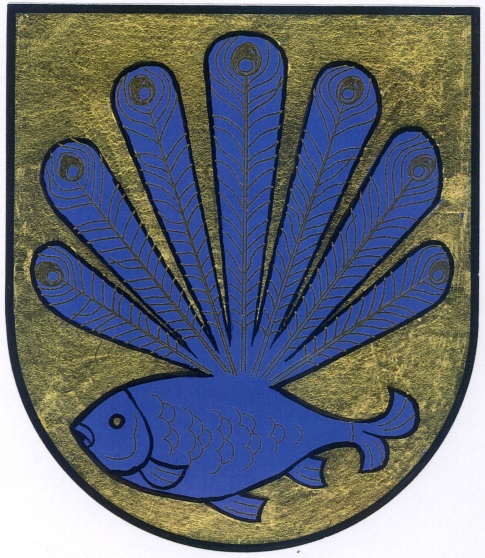 Wissenschaft und Forschung
Wissenschaft und Forschung
Ressourcen
Kooperationen
VÖA
Archivschule Triest
Symposion Mogersdorf
Slow. Archivverband
Historischer Verein für Steiermark
Historische Landeskommission
Universitäre Lehre in Graz und Wien
Wissenschaft und Forschung
Veröffentlichungen des Steiermärkischen Landesarchivs (39 Bände; zuletzt 2015)
Mitteilungen des Steiermärkischen Landesarchivs (Folge 52/53; zuletzt 2004)
Quellen aus steirischen Archiven (1 Band) 
Große geschichtliche Landeskunde der Steiermark (5 Bände mit mehreren Teilbänden (zuletzt 2011), 
Begleitbände zu Ausstellungen (6 Bände (zuletzt 2008)) 
Styriaca Neue Reihe (7 Bände (zuletzt 2010)
Wissenschaft und Forschung
Ausstellungen
Ausstellungsraum im Parterre
seit 2002 14 Ausstellungen
3 Adaptionen fremder Ausstellungen
Großausstellung 2005

Ressourcen
Kapazitäten
Vermittlung und Fortbildung
Archivspezifische Vermittlung und (interne) Fortbildung
Vorträge
Tagungen
Archivseminare
Geschichte des Gebäudes und der Institution
Aufgaben des Landesarchivs
Präsentation von Archivalien
Rundgang mit Besuch der Depots und Werkstätten
Lehrlingsausbildung
Berufsbilder
Reprograf/in (1)
Buchbinder/in (2)
Archiv-, Bibliotheks- und Verwaltungsassistent/in (6)
Praktikum außer Haus
Berufsschule in Wien
Ausbildung in allen Archivbereichen
Herzlichen Dank!